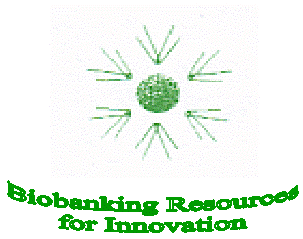 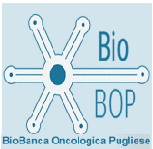 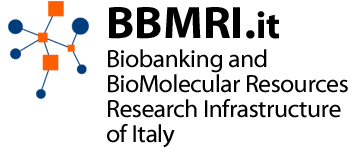 Inaugurazione Biobanca Istituzionale
Istituto Tumori “Giovanni Paolo II”-IRCCS
Bari 14 Luglio 2017 Sala conferenze
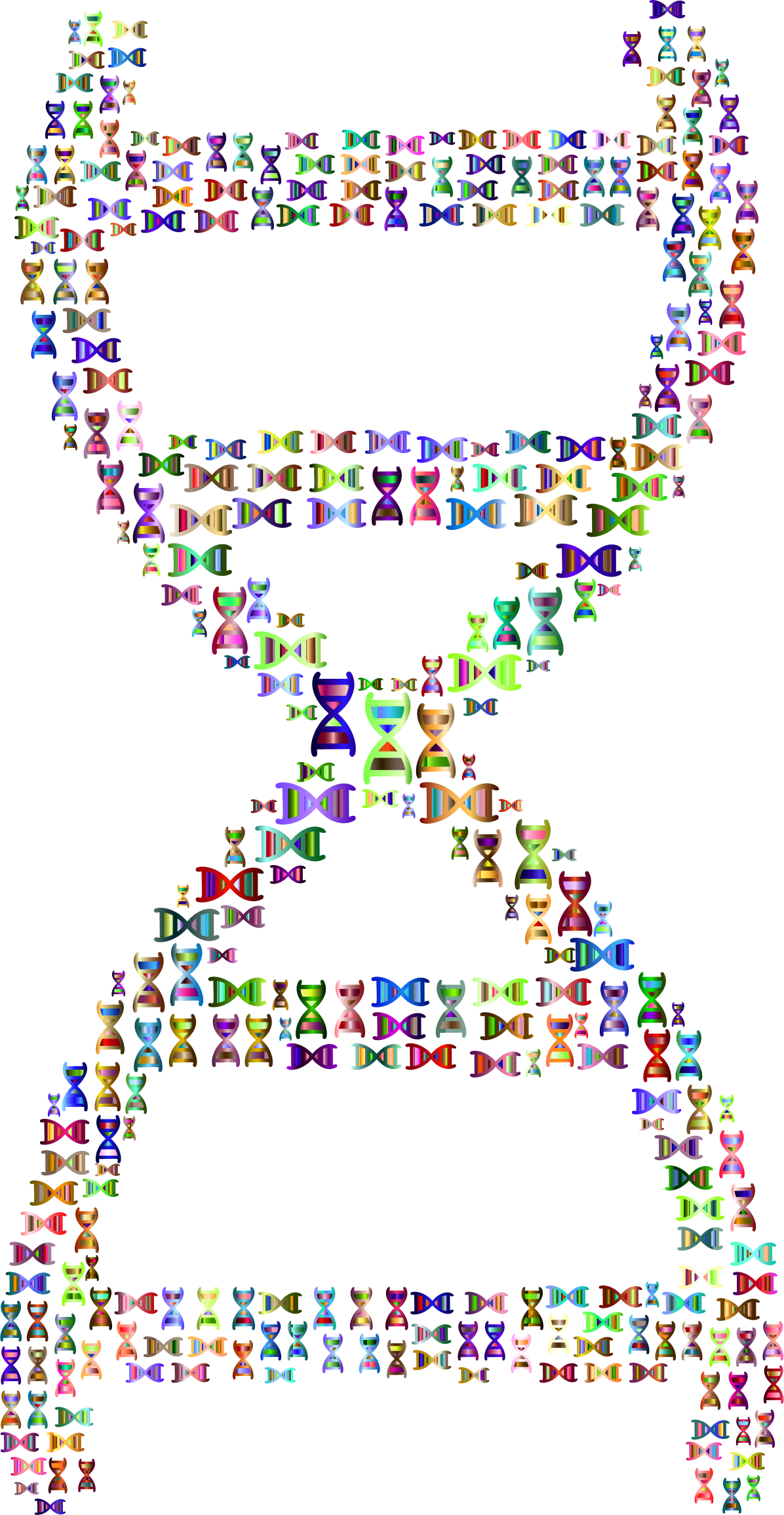 10.00-10.30     Saluto apertura lavori                                            
		            	Dr A.V .Delvino, Direttore  Generale Ist Tumori Bari			Dr G. Ranieri, Dir. Scient ifico f.f. Istituto Tumori Bari 	            		Prof R. Sacco, Pres. Sc. Special. Chir Gen. Univ. Catanzaro 		Prof. A Uricchio, Magnifico Rettore Università di Bari

10.30-10.45     Introduzione/presentazione della Biobanca               
		A. Paradiso (Bari), G. Salomone  (Bari)

10.45-11.45     La Biobanca nella Realtà Territoriale  
 		            Moderatori.  A.V. Delvino (Bari) -G. Ruscitti (Bari)
			La Regione Puglia		G. Ruscitti (Bari)
			Biobanca e Centro Regionale Trapianti              
 						T. Gesualdo  (Bari)
			I common services: l’esempio della 
			Biobanca Oncologica  Pugliese	V. Fazio  (S.G. Rotondo) 
			Il punto di vista dei pazienti	F. Diomede (Bari)
 
11.45-12.30      La Biobanca  nella realtà nazionale/internazionale  
		               Moderatori.  ML Lavitrano (Milano)- A. Paradiso (Bari)	
			BBMRI.It:attualità e prospettive  M.L. Lavitrano (Milano)
			Biobanking e OECI accreditation Program
						P .De Paoli (Aviano)
			Considerazioni conclusive	N. Silvestris (Bari)

Cerimonia Inaugurale                   		Don Mario Persano (Bari)
Visita alla Biobanca                                     A. Paradiso (Bari) G. Salomone  (Bari)

Cocktail inaugurale